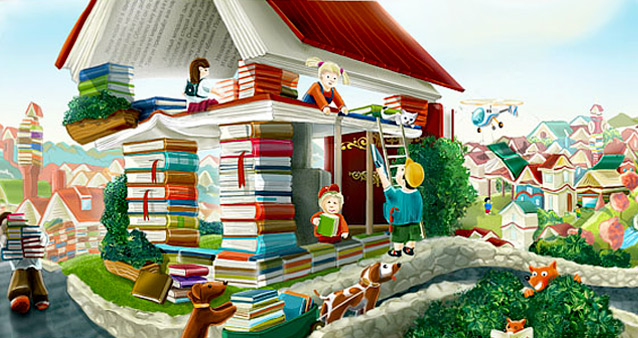 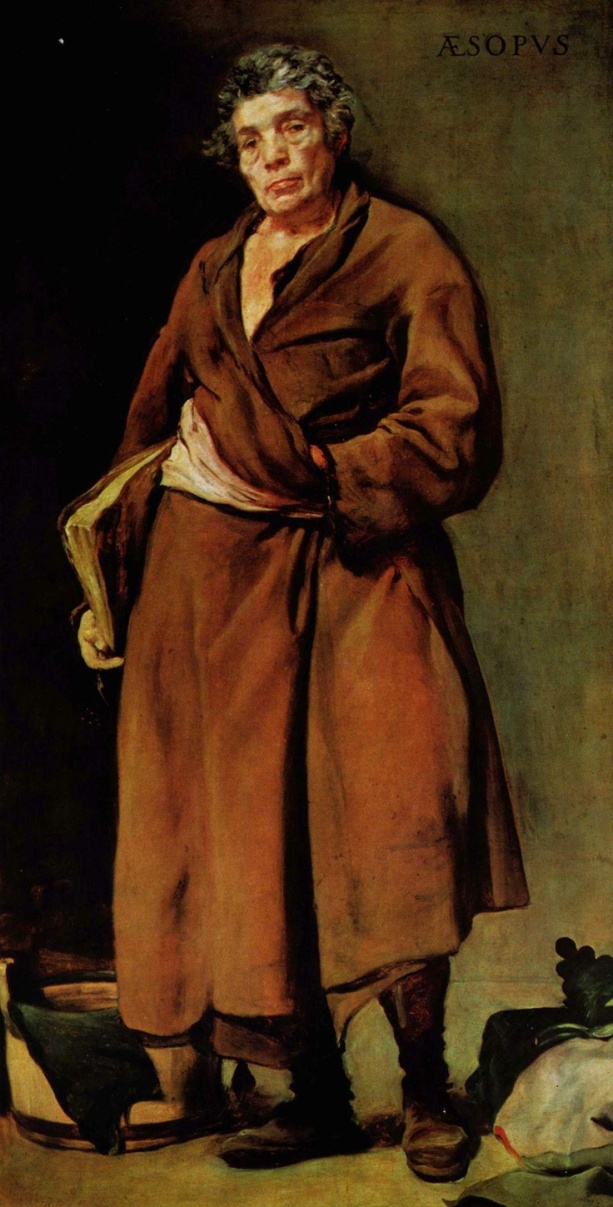 Басни
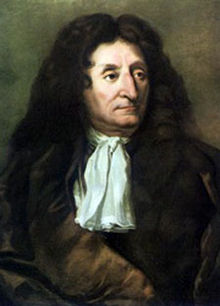 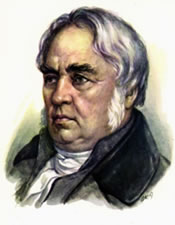 Литературное чтение, 4 класс
МБОУ СОШ №3, г. Красный Сулин
Ростовская обл.
Е.В. Марченко
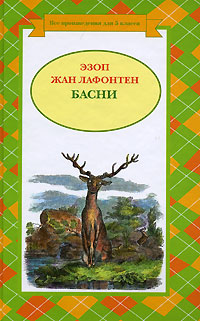 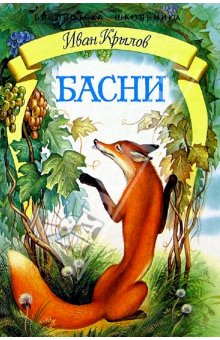 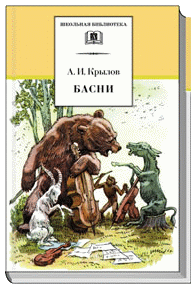 Басня — один из древнейших литературных жанров. Ба́сня — стихотворное или прозаическое литературное произведение нравоучительного, сатирического характера. В конце басни содержится краткое нравоучительное заключение — так называемая мораль.
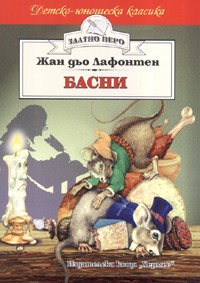 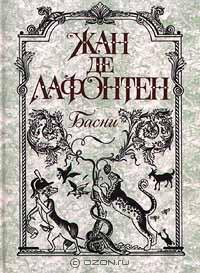 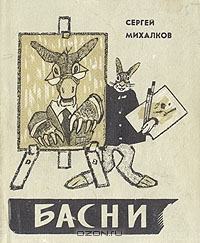 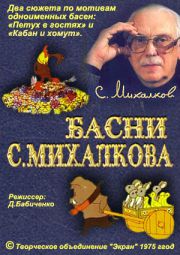 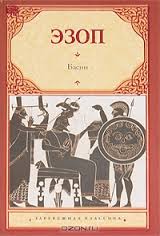 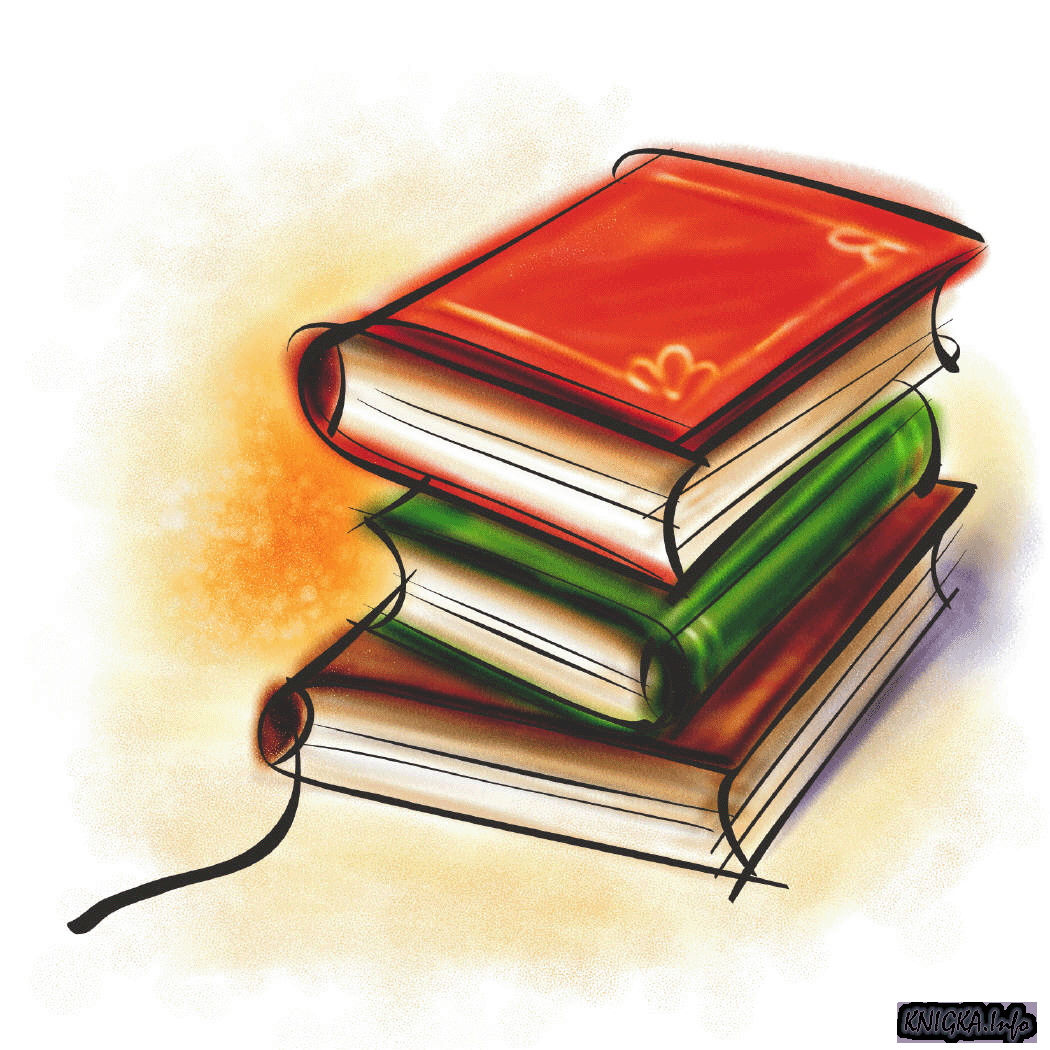 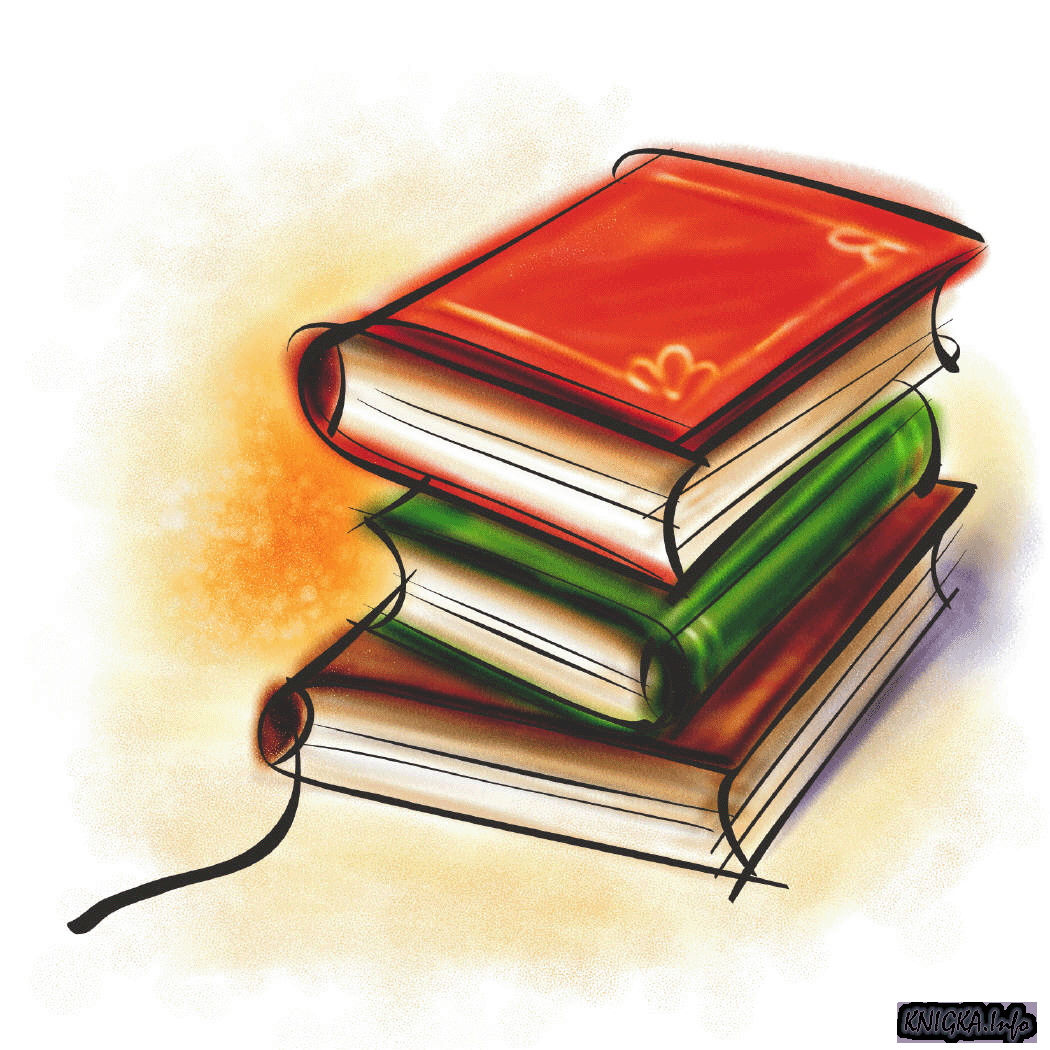 Действующими лицами обычно выступают животные, растения, вещи. 
В басне высмеиваются пороки людей.
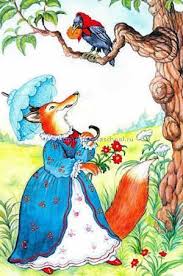 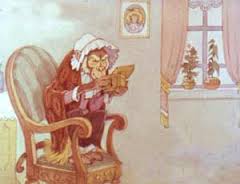 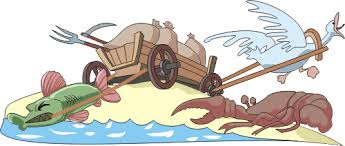 Животные басни — это басни, в которых животные (волк, сова, лисица) действуют как человек. Качества сказочных животных взаимозаменяемы. Сказочные животные представляют определённые характерные черты.
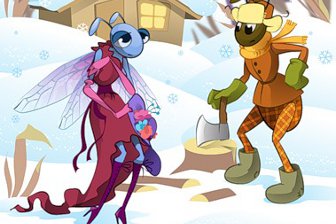 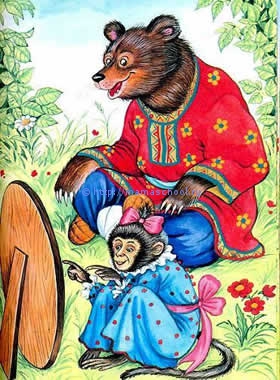 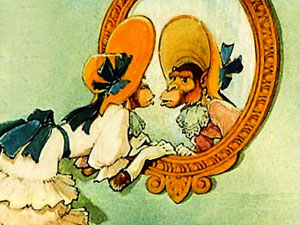 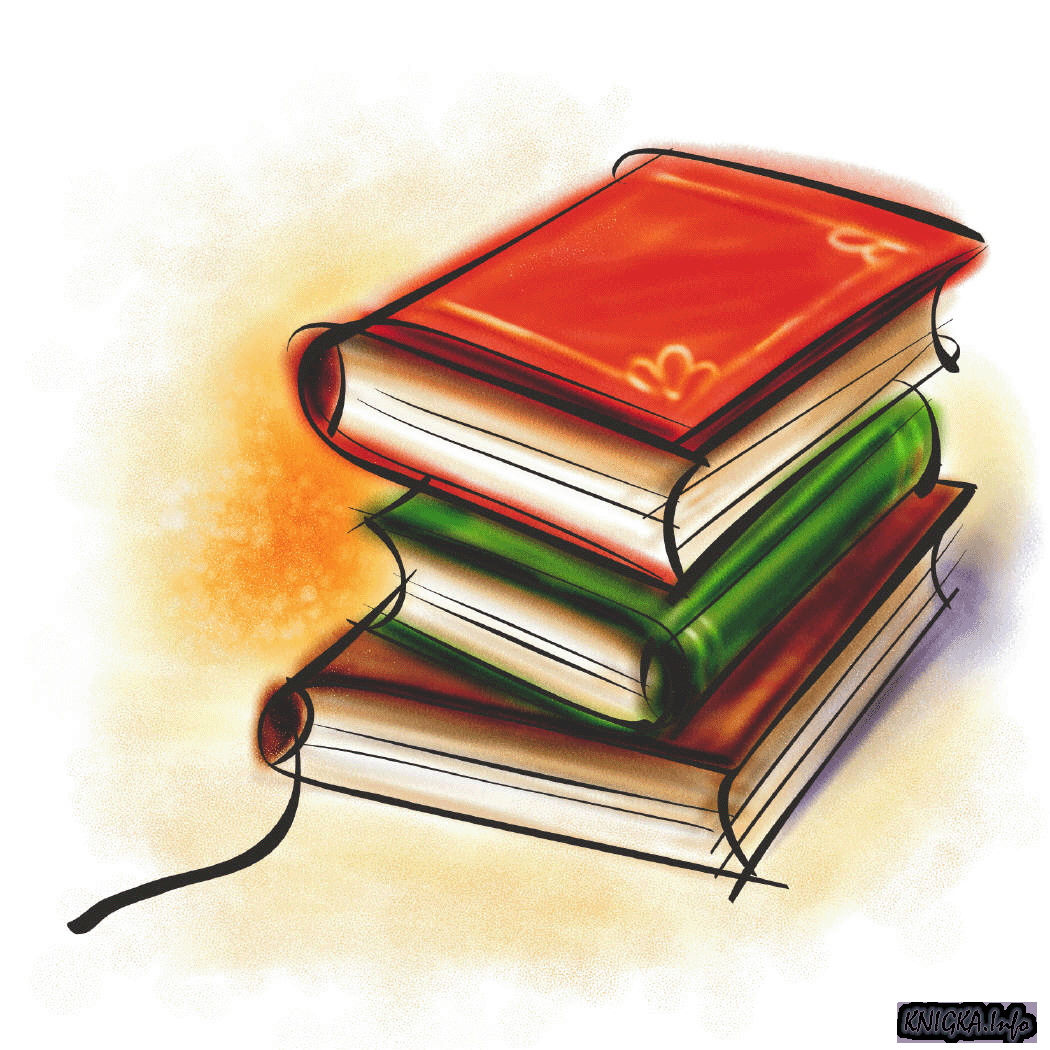 В Древней Греции был знаменит Эзоп (VI—V века до нашей эры), писавший басни в прозе. Басни Эзопа были переведены (часто переработаны) на многие языки мира, в том числе знаменитыми баснописцами Жаном Лафонтеном и И.А. Крыловым.
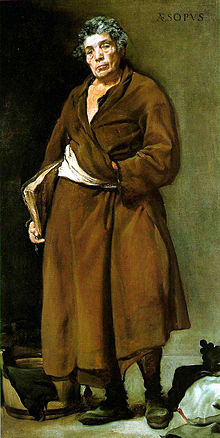 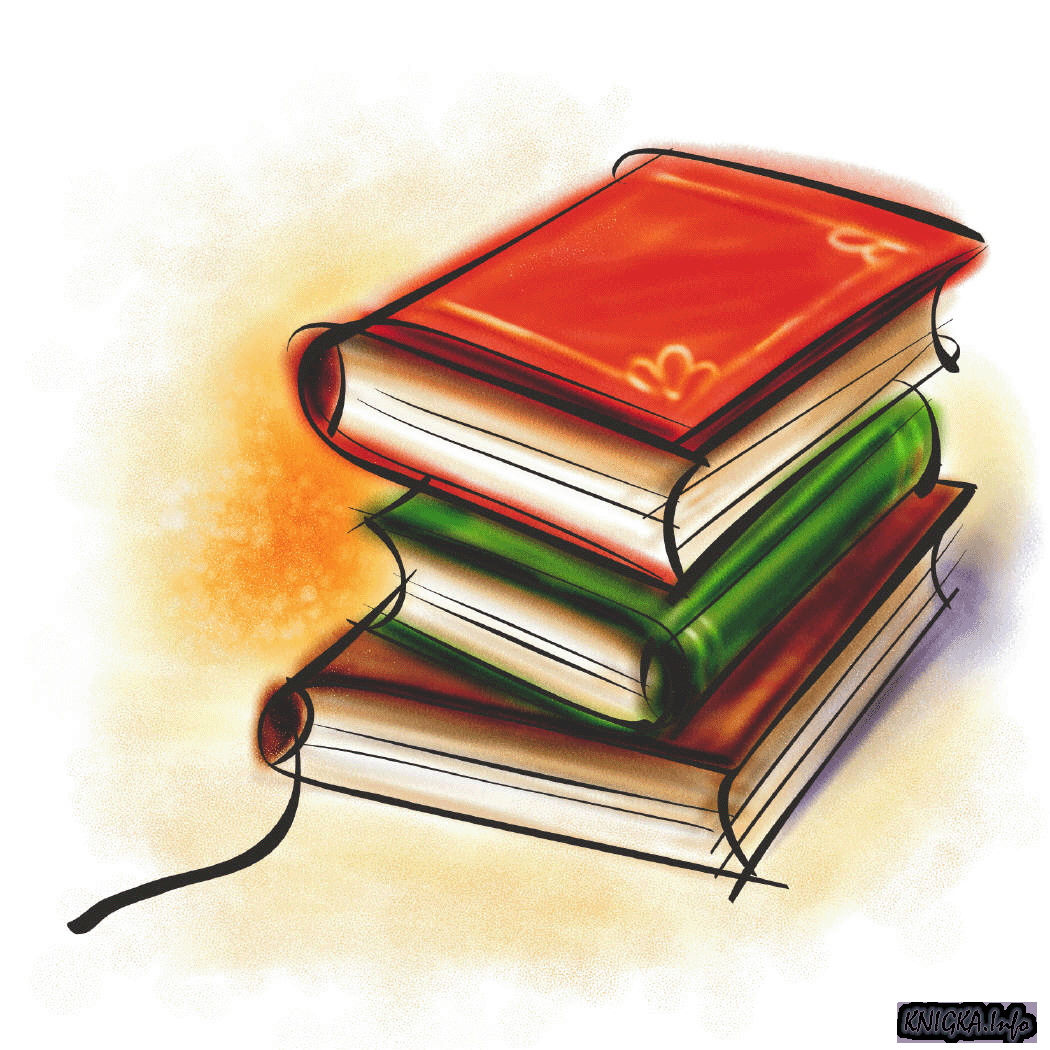 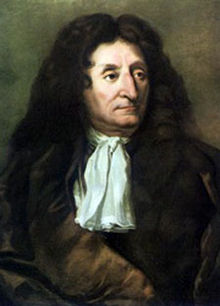 Виднейшим баснописцем нового времени был французский поэт Жан Лафонтен 
(XVII век).
Гениального же совершенства достигла басня у Ивана Андреевича Крылова (1768—1844), переведённого едва ли не на все западноевропейские и некоторые восточные языки. Переводы и подражания занимают у него совсем незаметное место. В громадной своей части басни Крылова вполне самобытны. Опору в своем творчестве Крылов все же имел в баснях Эзопа, Федра, Лафонтена.
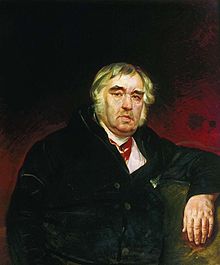 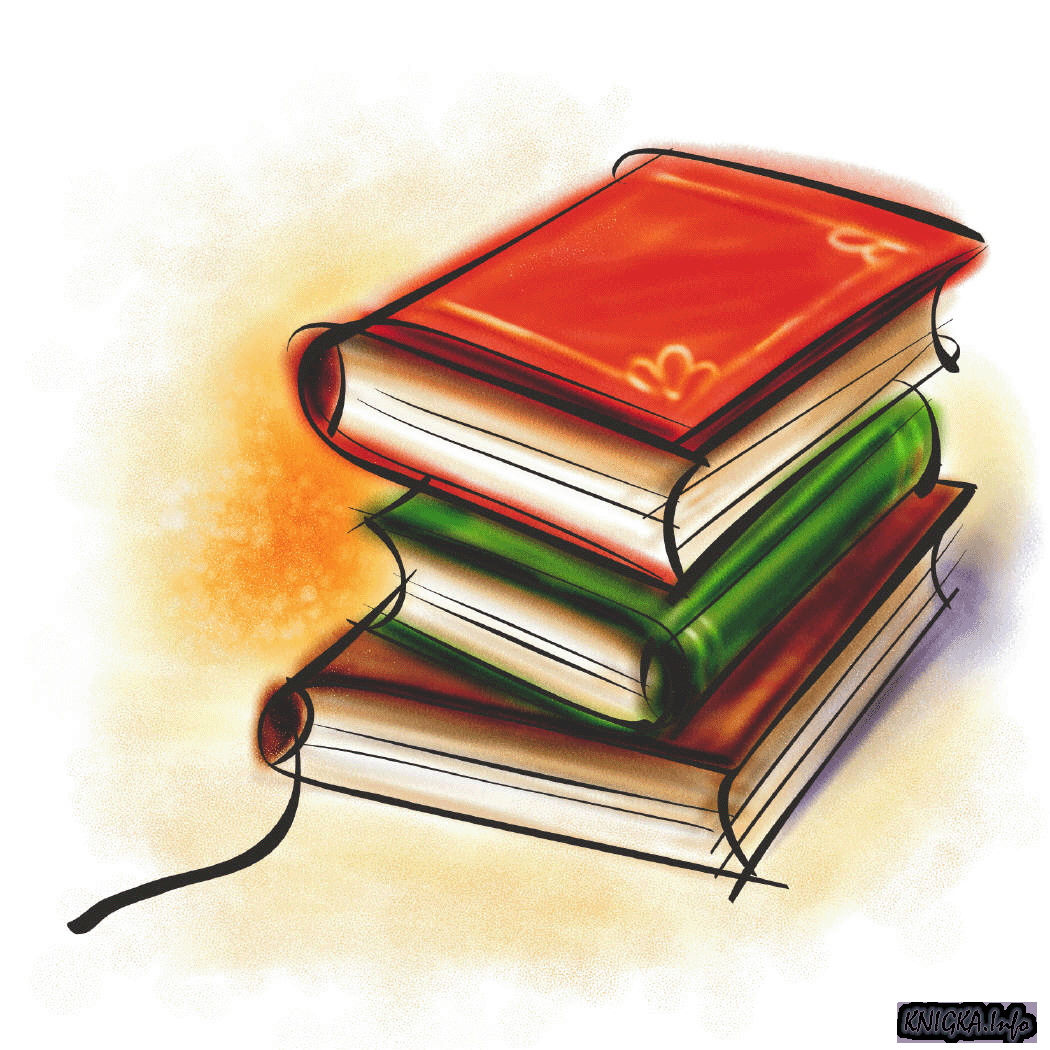 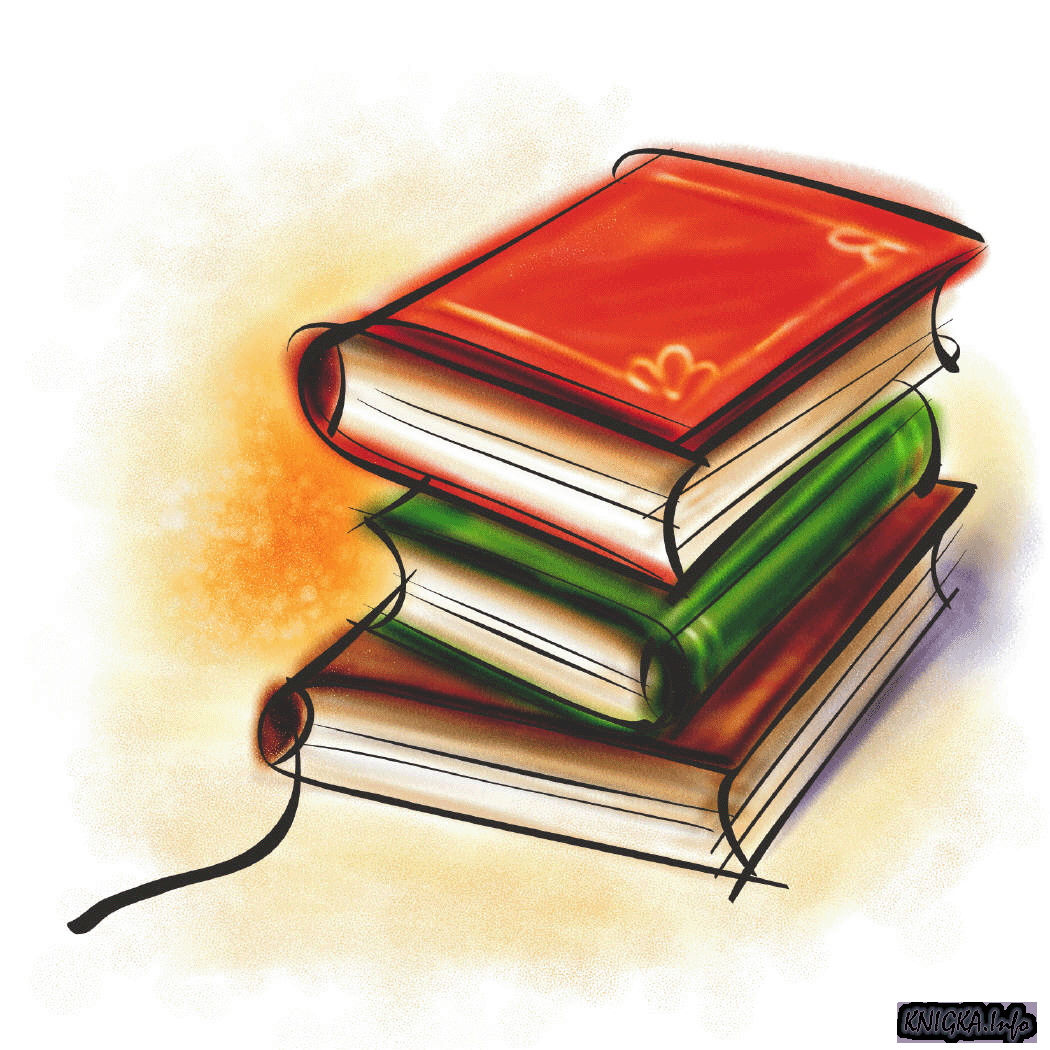 Лисе свойственна хитрость
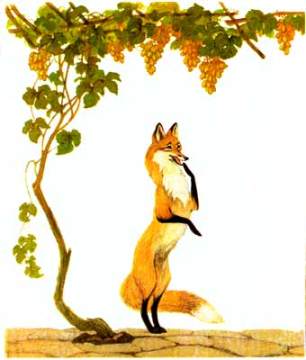 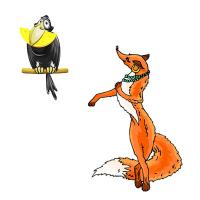 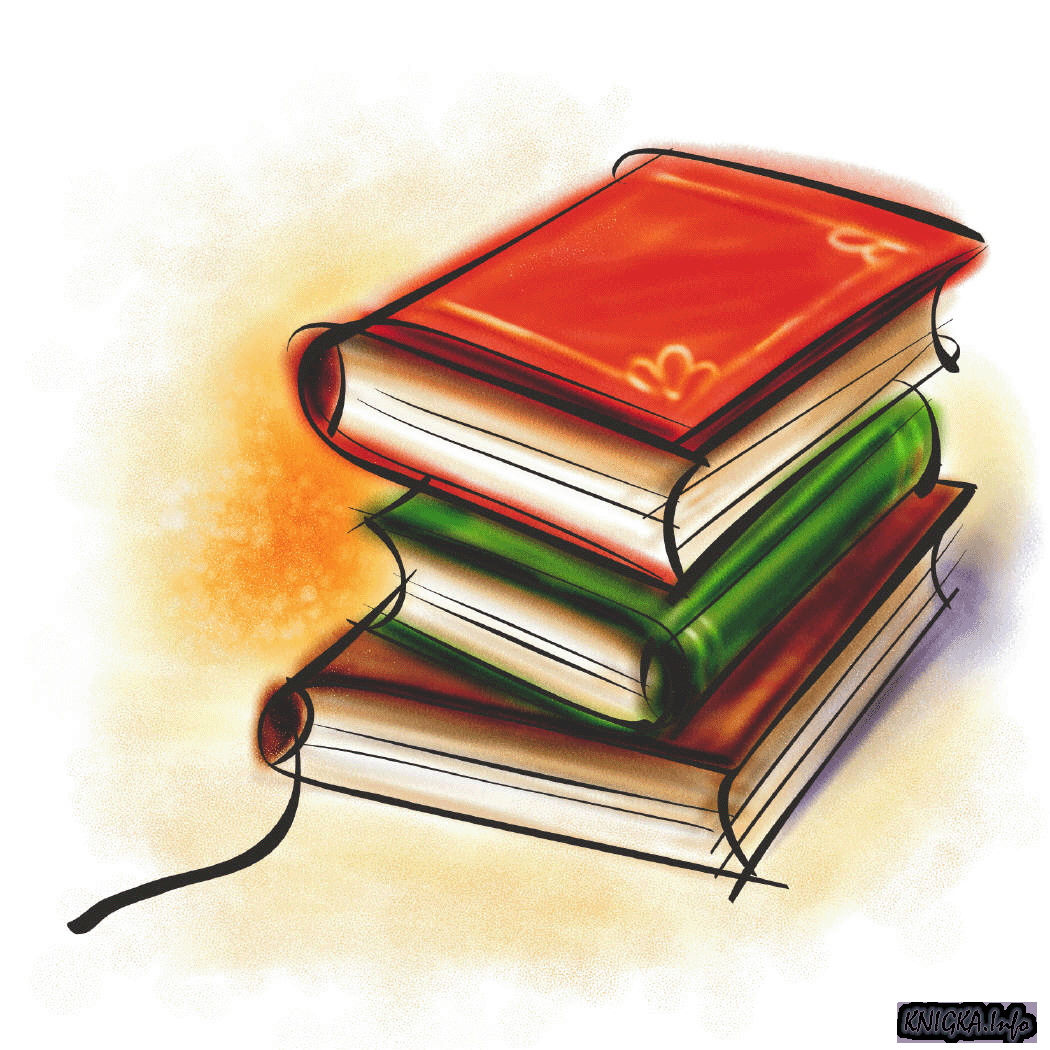 Лев — мужественный.
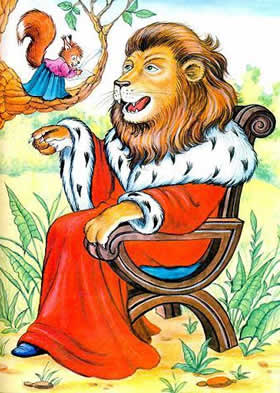 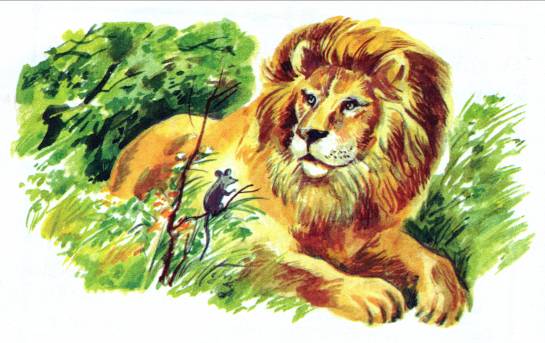 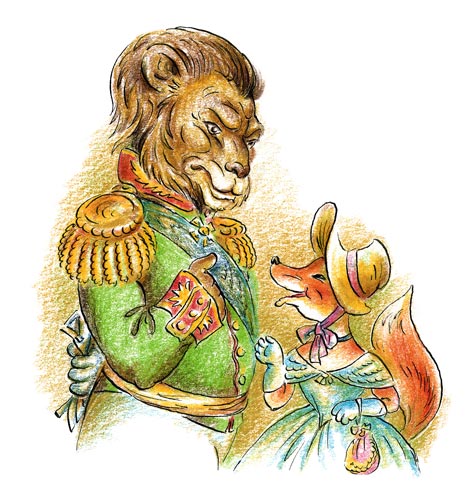 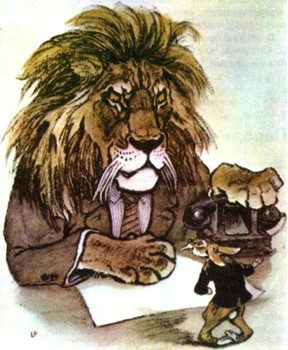 Гусь считается глупым
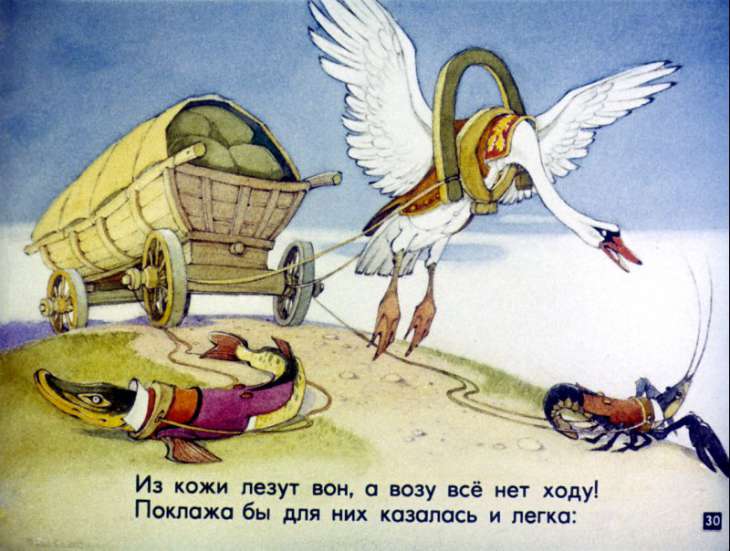 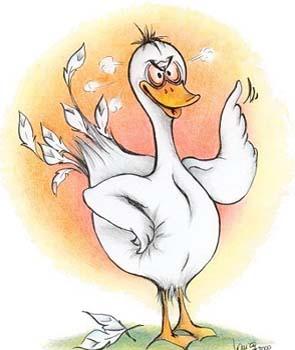 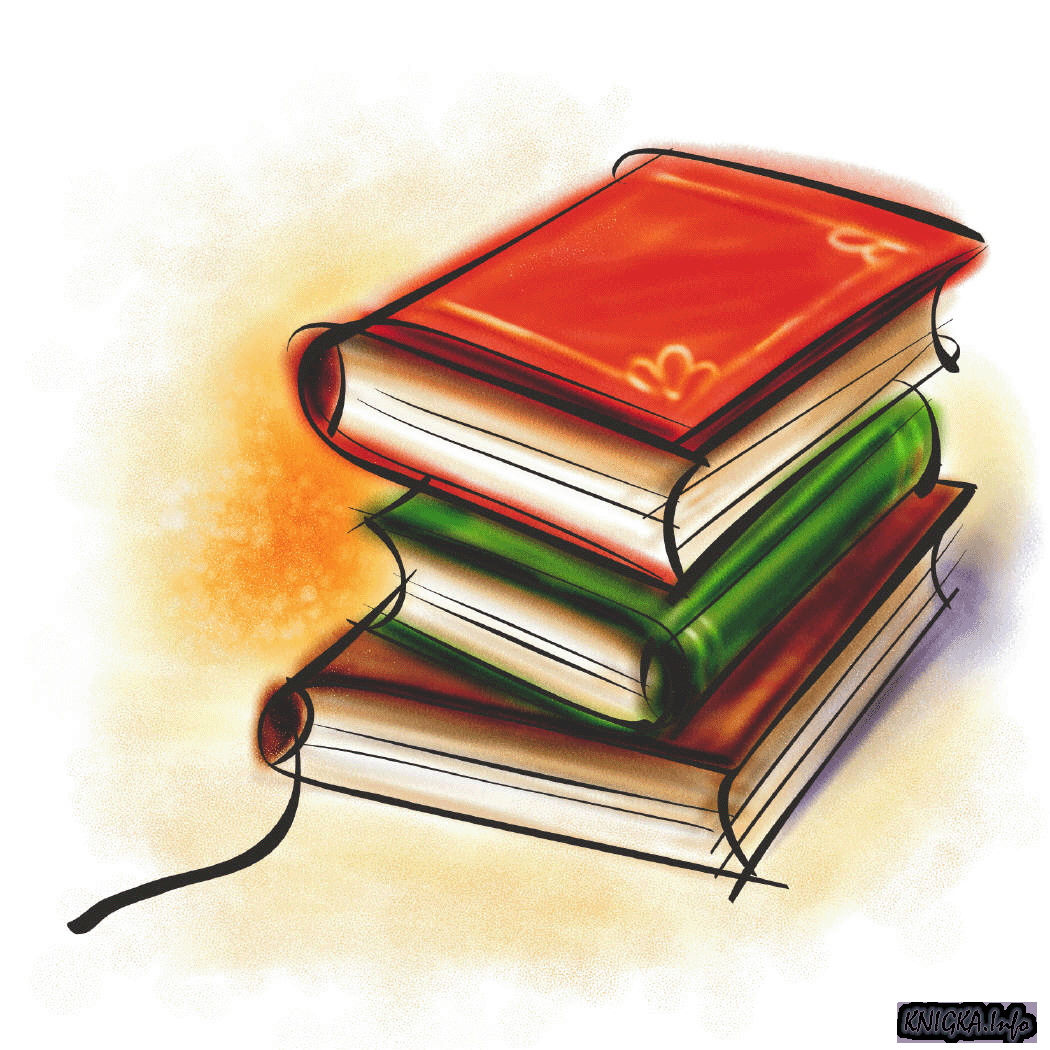